Конференция педагогической общественности Московской области
“Ребенок - приоритет образования!”
Площадка № 10
 «Предшкола (Подмосковный PRE-SCHOOL): стандарт детского сада»

«КОНЦЕНТРИРУЙСЯ НА ГЛАВНОМ!»
Тема доклада: Работа с мобильным приложением проекта  «Предшкола (Подмосковный PRE-SCHOOL): стандарт детского сада» глазами педагогов и родителей
Веревкина Л.В., 
 заведующий
  МДОУ црр - д/с №19, Г.о. Подольск
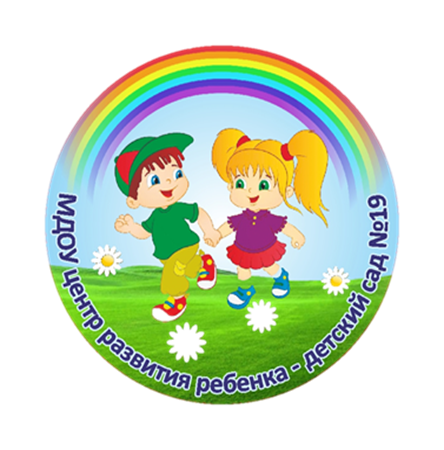 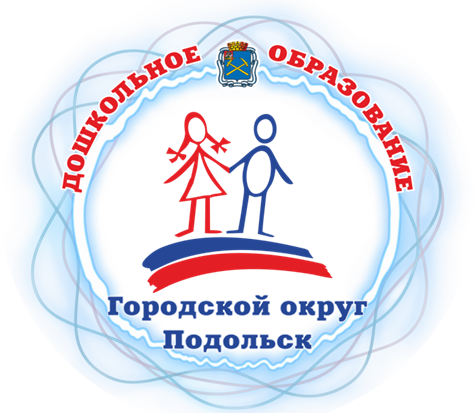 Муниципальное дошкольное образовательное учреждениецентр развития ребёнка – детский сад № 19, Г.о. Подольск
2
ОБРАЩЕНИЕ ГУБЕРНАТОРА МОСКОВСКОЙ ОБЛАСТИ
Ежегодное обращение Губернатора Московской области
Система Pre-School в 2022 году

Современное инновационное оборудование в старших и подготовительных группах
Школы-партнеры детских садов
Шефство школьников
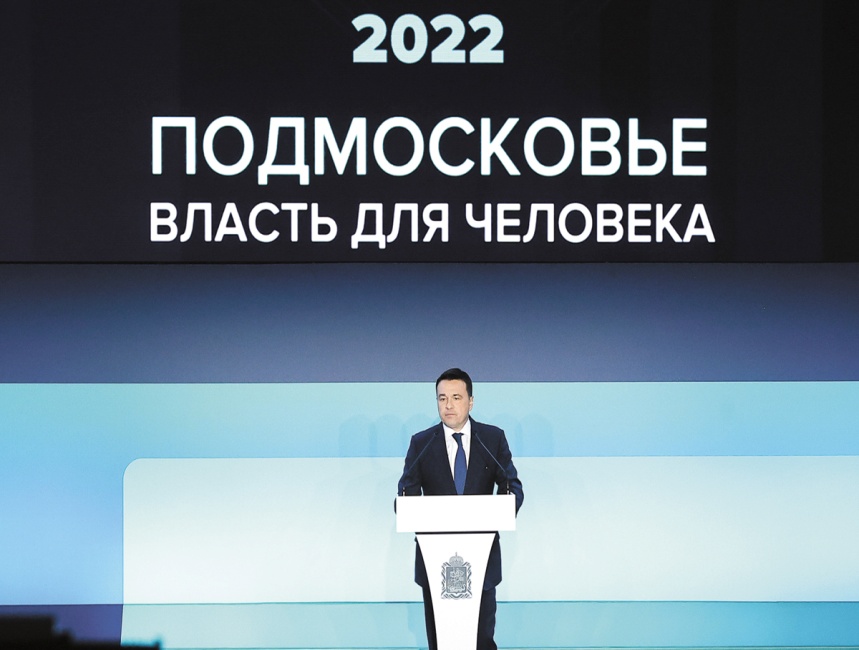 С 1 января 2022 года МДОУ црр-детский сад №19 Г.о.Подольск стал участником проекта «Предшкола (Подмосковный PRE-SCHOOL): стандарт детского сада»
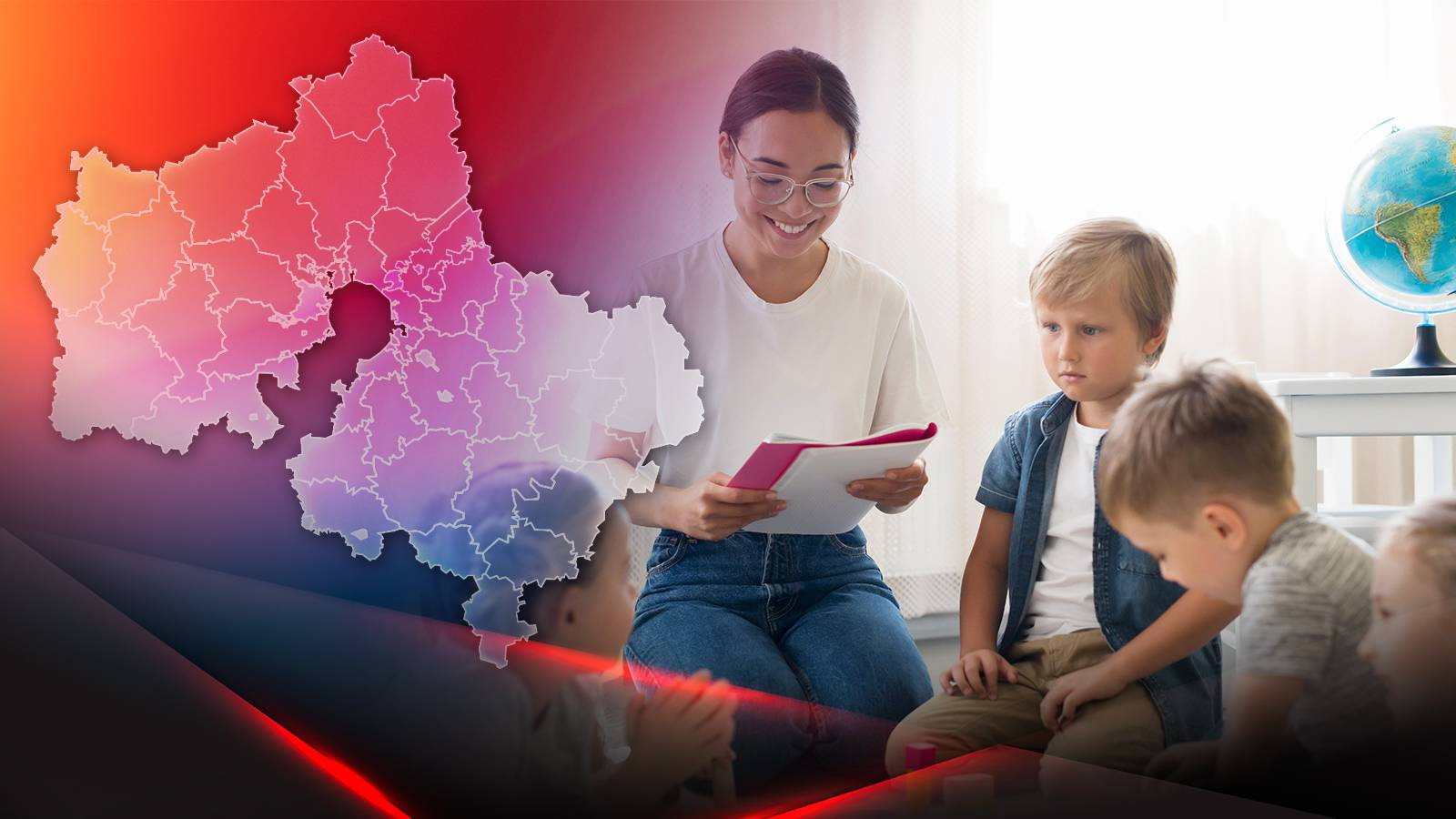 Задачи проекта:

Повышение квалификации педагогов
Инновационное оборудование
Реализации тематических недель
Организация взаимодействия с начальной школой
Сотрудничество с родителями
Мобильное приложение
4
Мобильное приложение
МОБИЛЬНОЕ ПРИЛОЖЕНИЕ
СОЗДАНА РАБОЧАЯ ГРУППА по апробации мобильного приложения:
-АДМИНИСТРАЦИЯ (6 человек)
– ВОСПИТАТЕЛИ (16 человек)
 – РОДИТЕЛИ (405 человек)
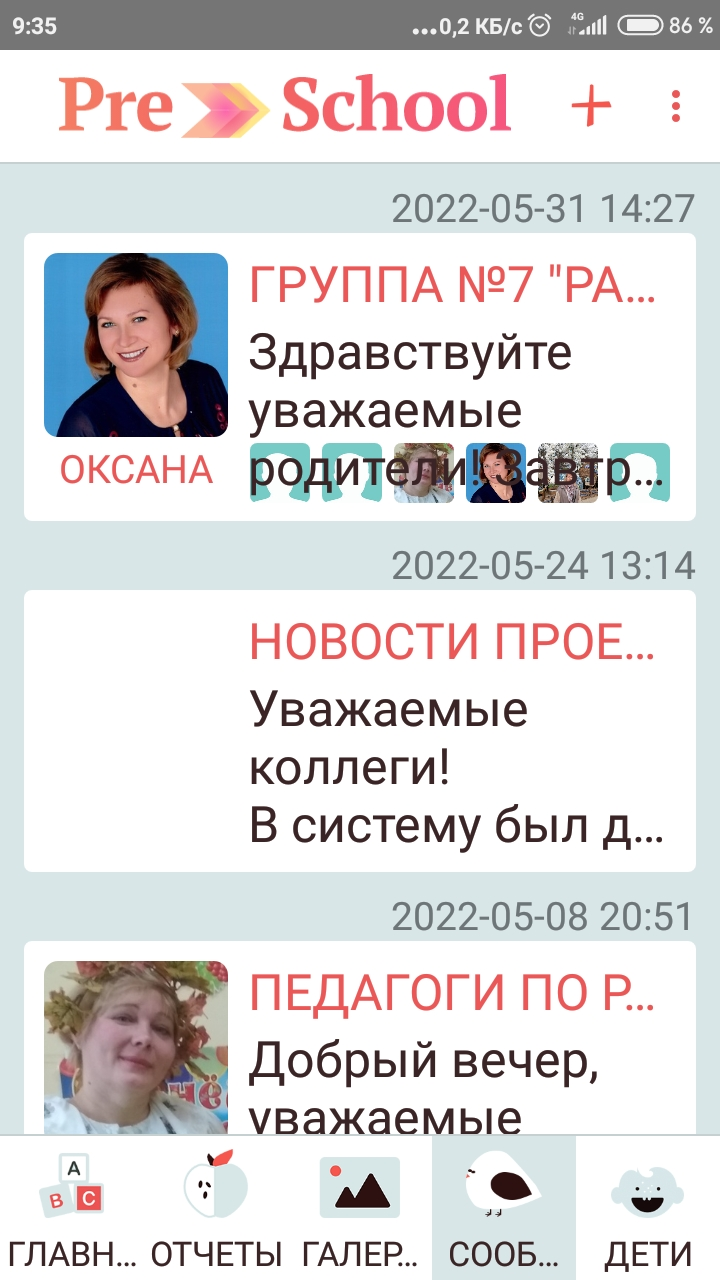 1. Посещаемость
2. Сетка занятий 
3. Меню
4. Педагогическая диагностика
5. Объявления и комментарии для родителей
6. Напоминания о днях рождениях
7. Данные родителей для экстренной связи
    (записная книжка / личная карточка ребенка - быстрый доступ для воспитателей )
МОБИЛЬНОЕ ПРИЛОЖЕНИЕ
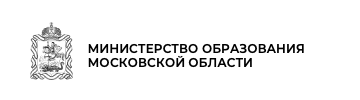 План работы по запуску мобильного приложения в ДОУ
1 этап: разработчики + администрация ДОУ (регистрация администратора ДОУ, групп и педагогов)
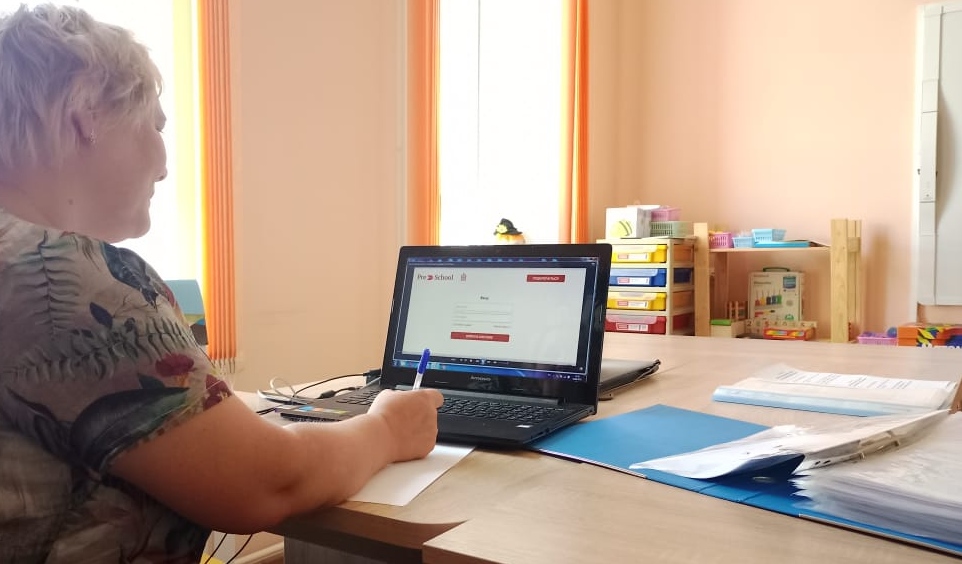 План работы по запуску мобильного
 приложения в ДОУ
2 этап: администрация + педагоги ДОУ (установка мобильного приложения педагогам)
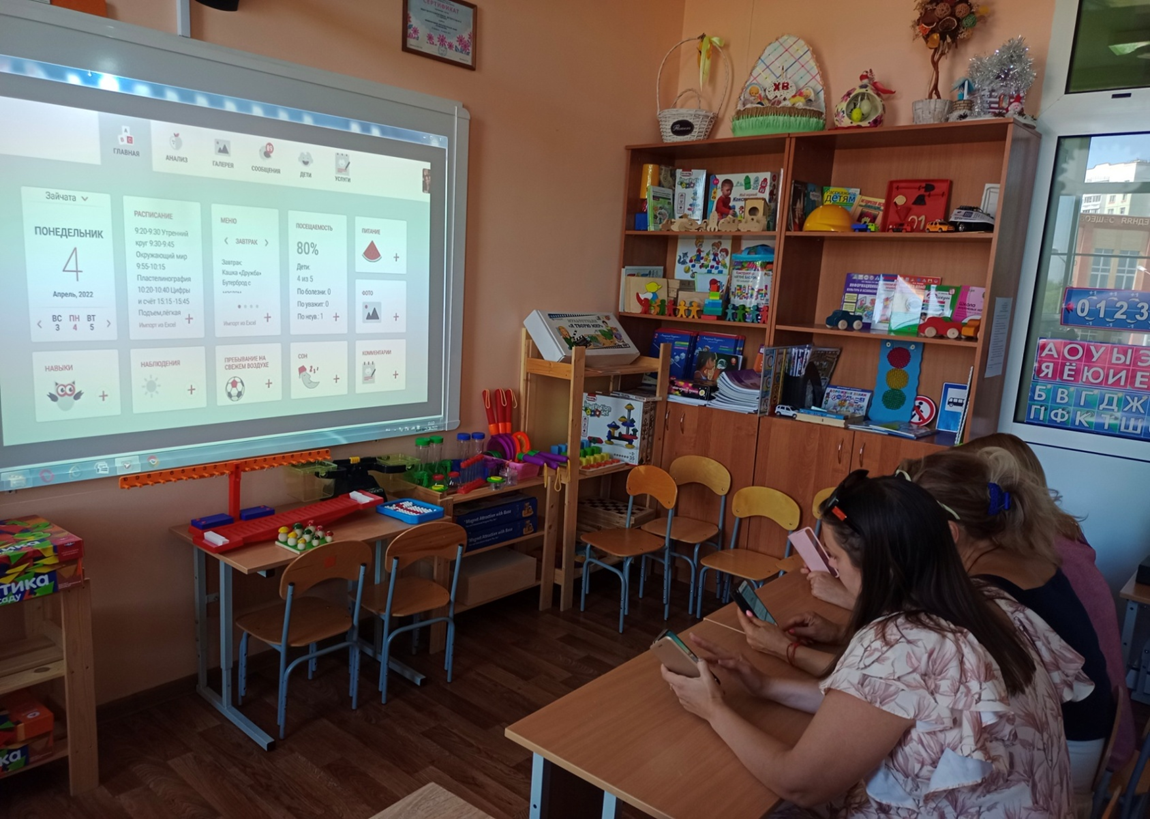 9
План работы по запуску мобильного приложения в ДОУ
3 этап: администрация + педагоги + родители (сбор согласий, регистрация родителей, ведение ежедневных активностей педагогами)
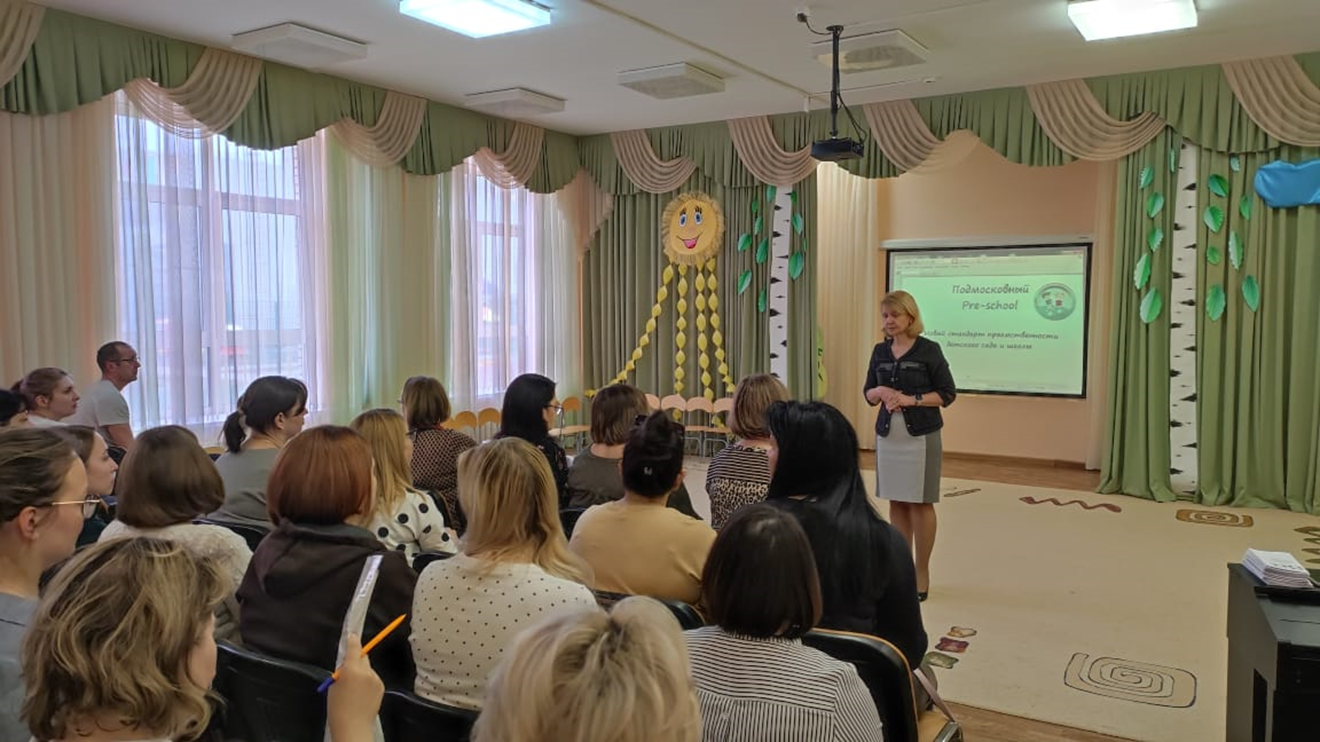 10
План работы по запуску мобильного приложения в ДОУ
4 этап: контроль
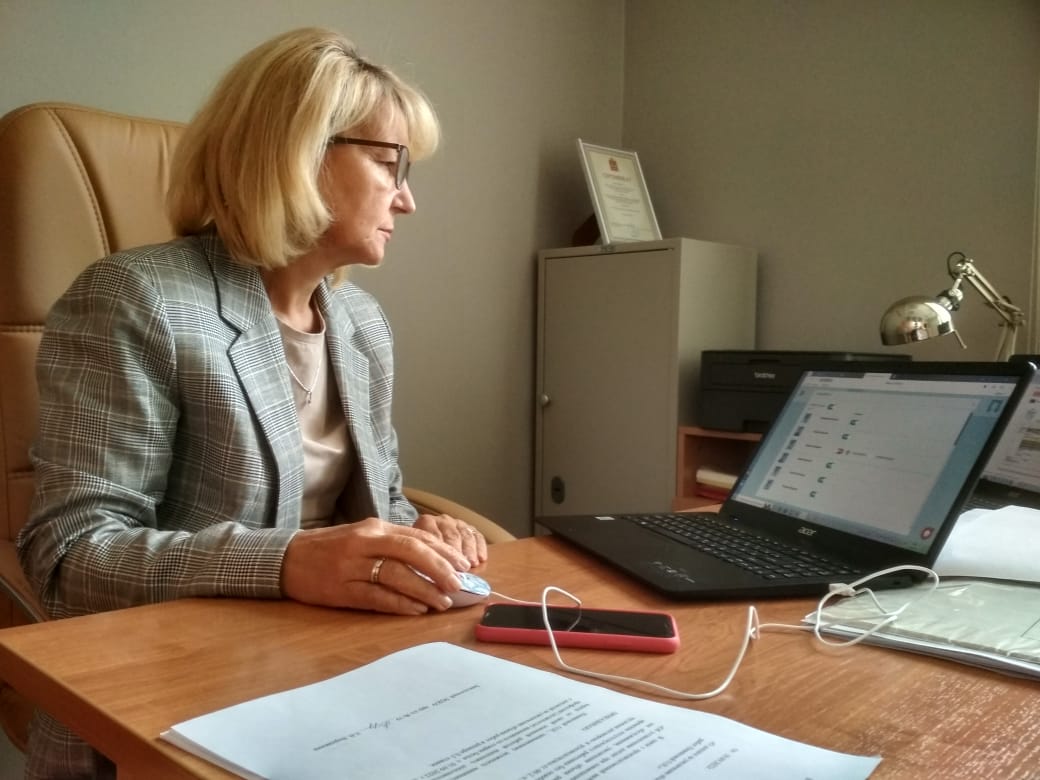 11
Положительный эффект мобильного приложения
12
22.08.2022
Представление опыта работы в мероприятиях регионального проекта «Предшкола (Подмосковный Pre-school)»
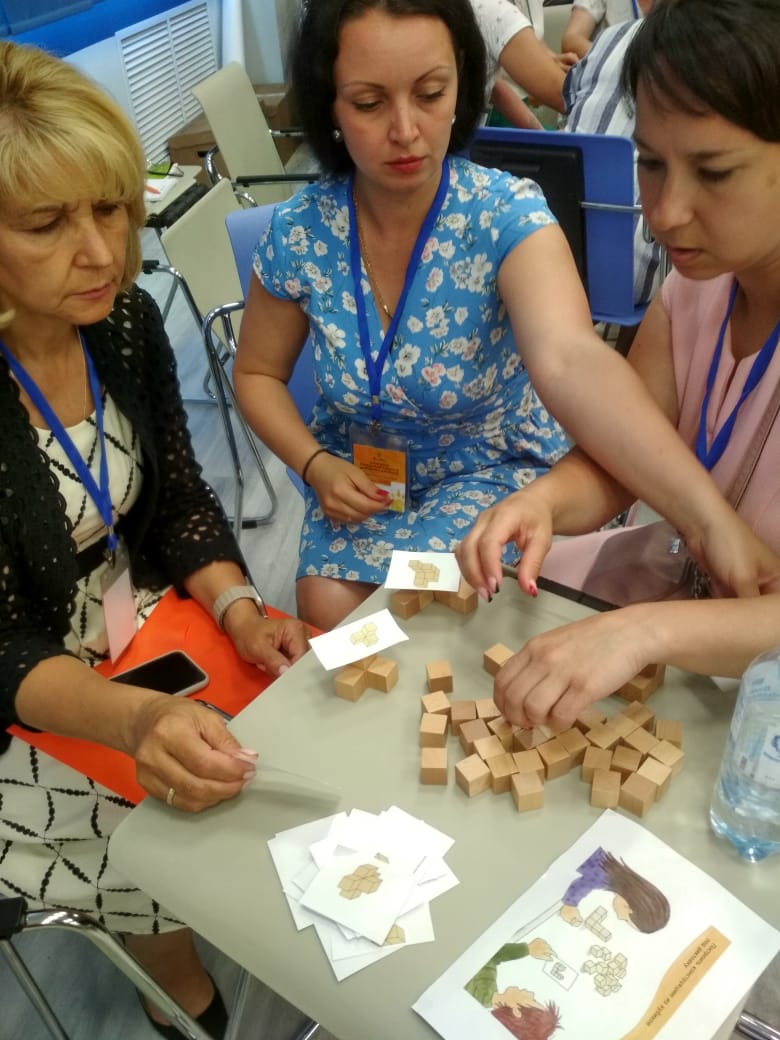 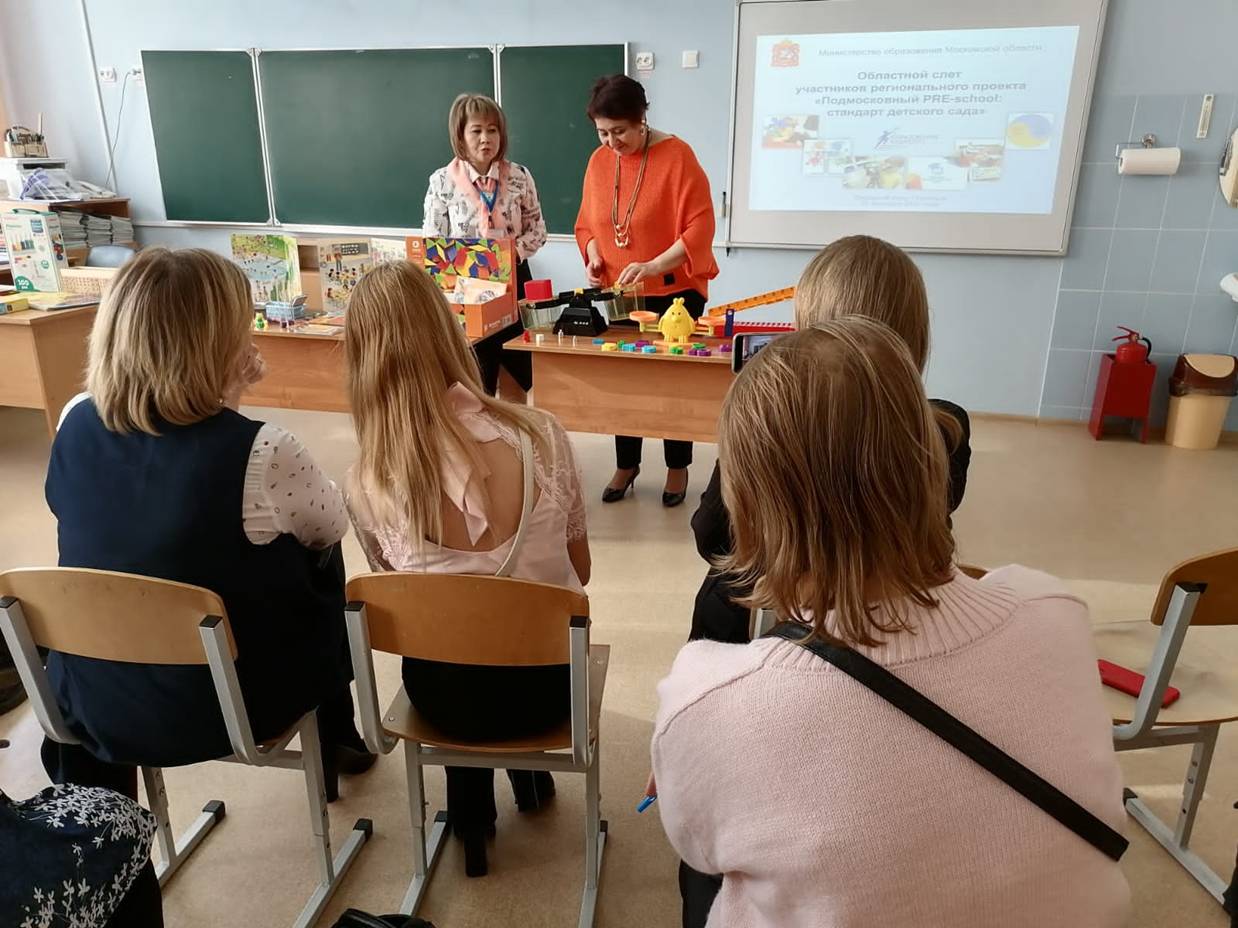 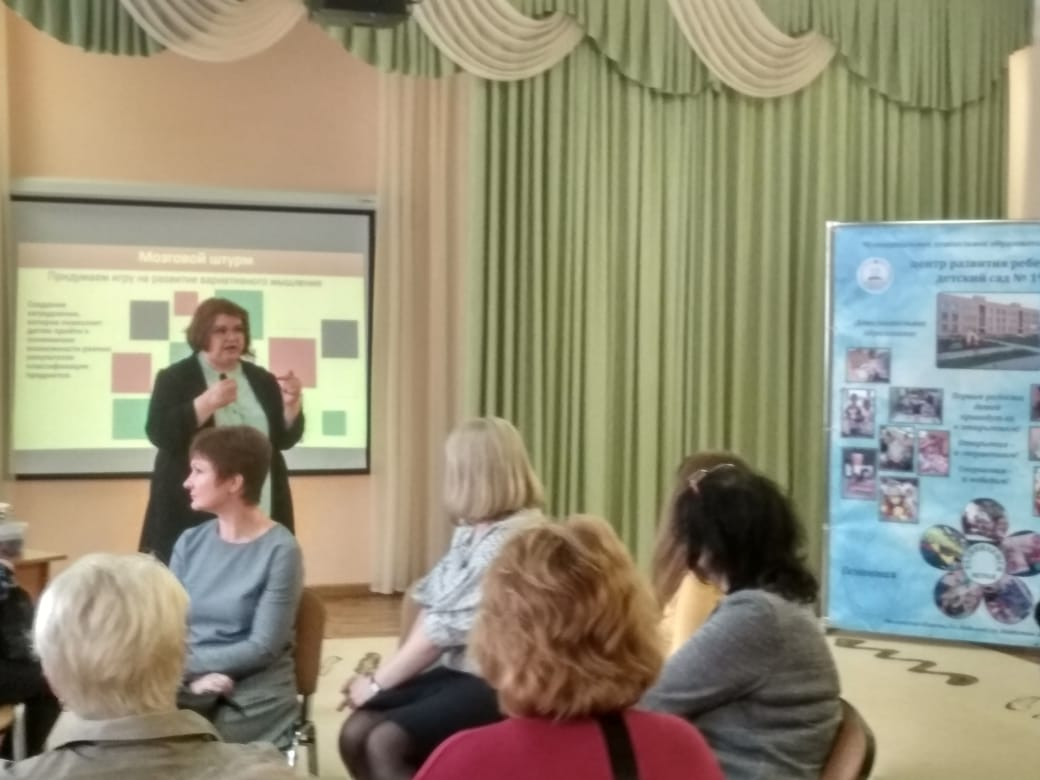 13
1. Мастер-класс «Логико-математические игры как средство развития мыслительных операций у старших дошкольников» на областном Слете руководителей
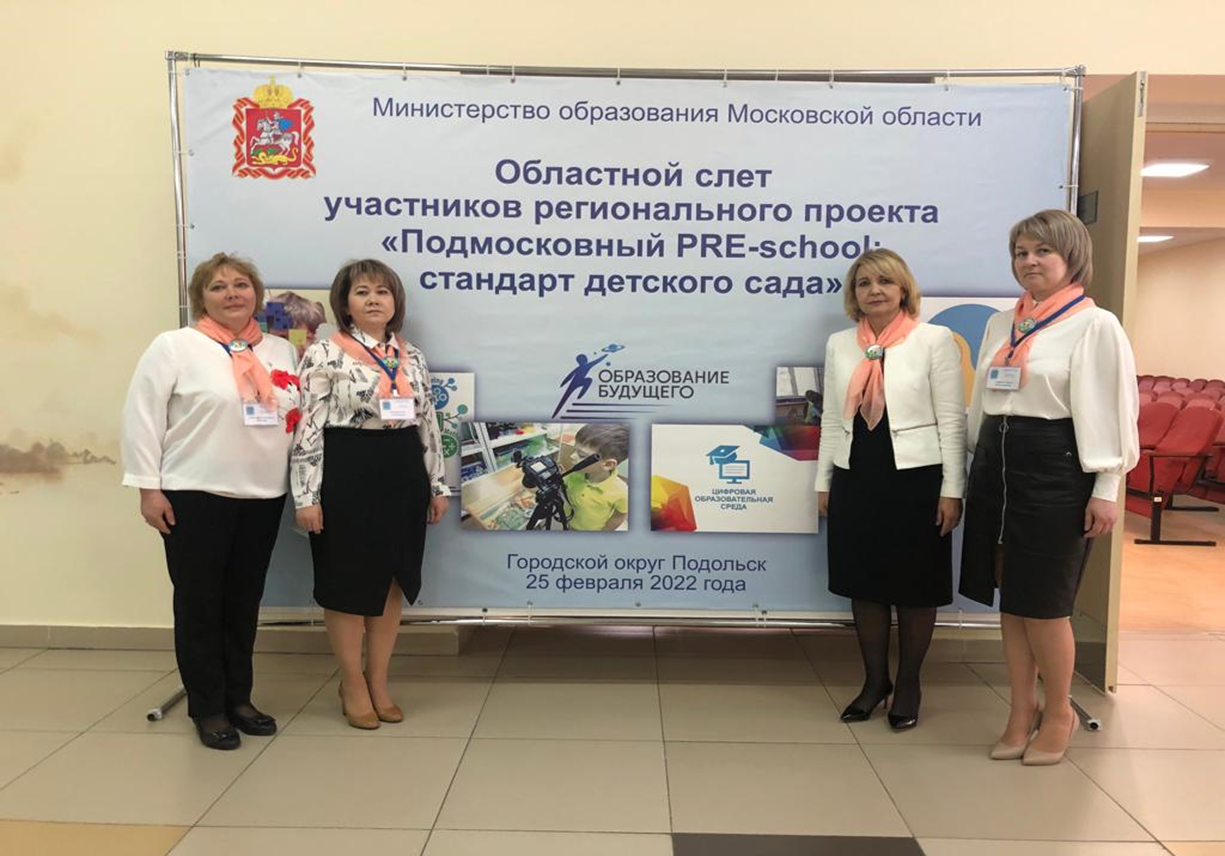 14
2. Представление опыта работы педагогов регионального проекта «Подмосковный PRE-SCHOOL» по реализации тематических недель
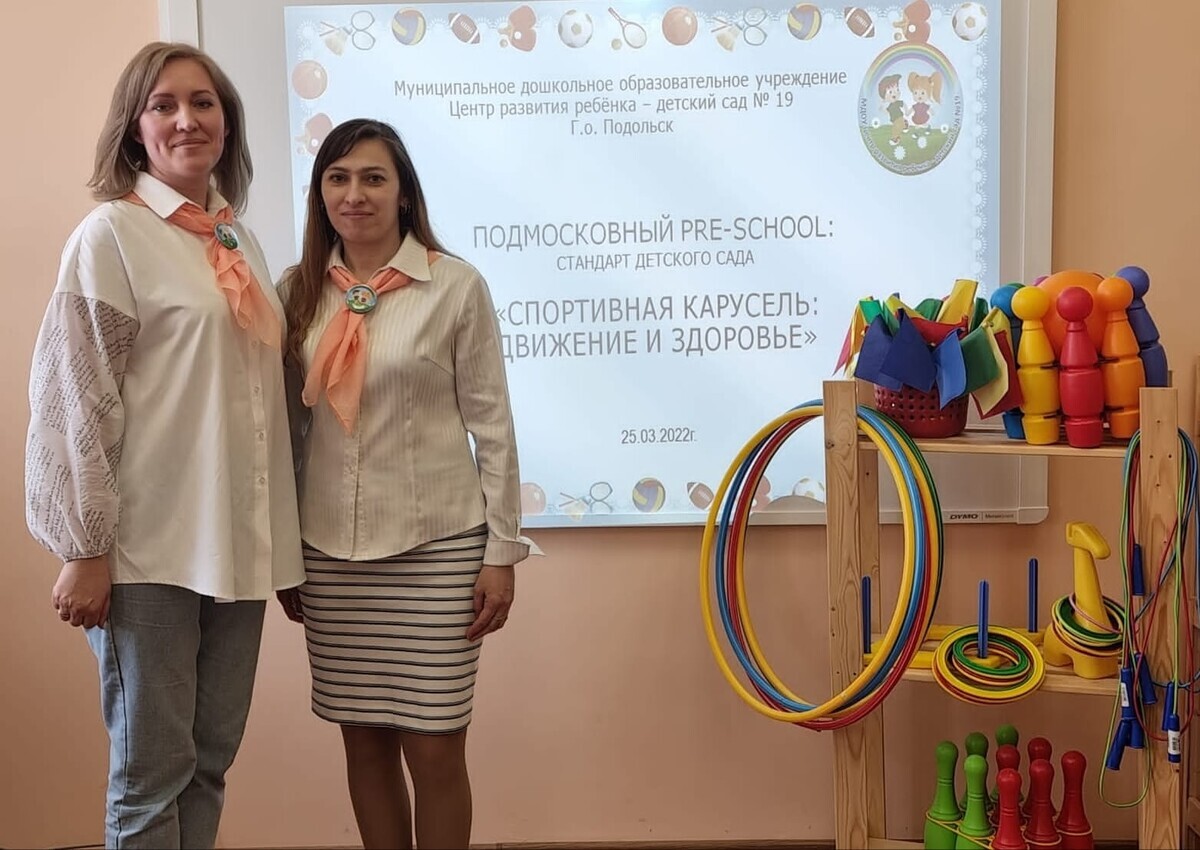 15
3. Семинар в рамках реализации проекта «Подмосковный PRE-SCHOOL»  Московской области «Развитие личности ребенка в процессе формирования элементарных математических представлений»
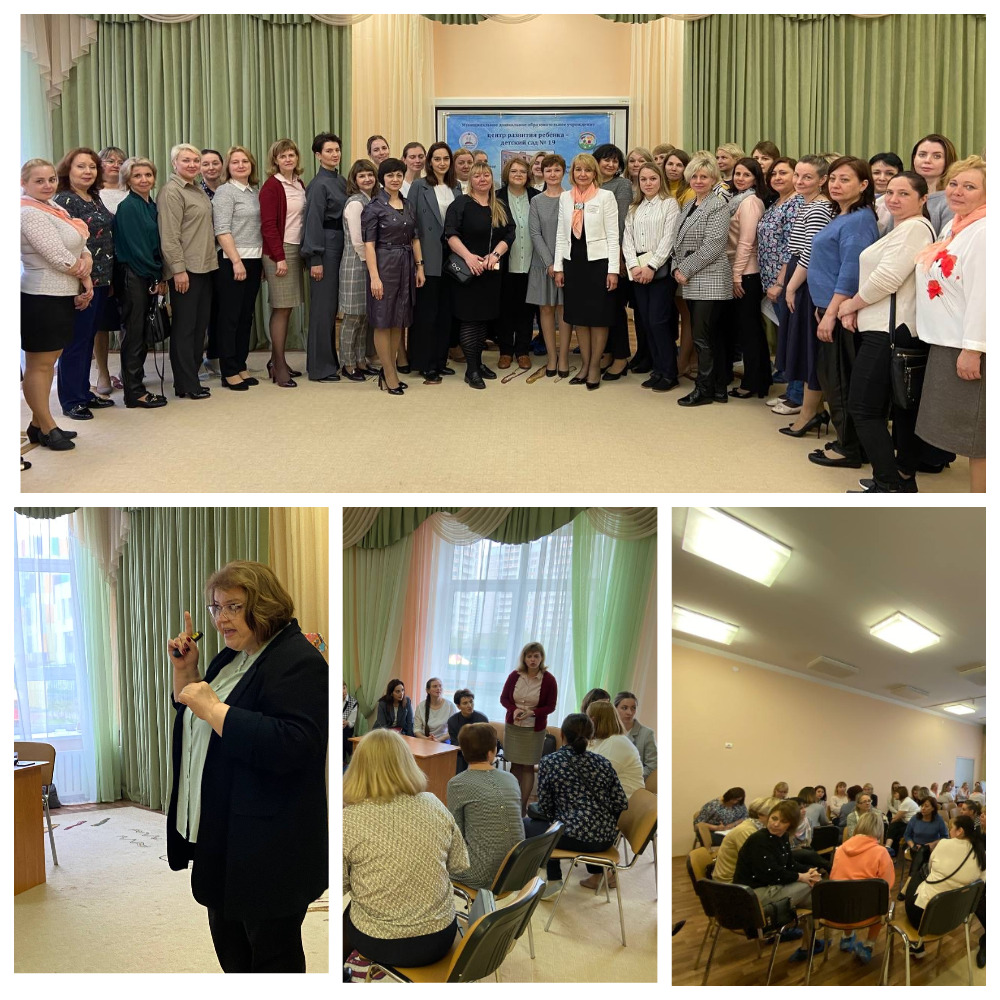 16
22.08.2022
4. Летняя школа руководителей «Построение преемственности дошкольного и школьного уровня образования и создание единого образовательного пространства».
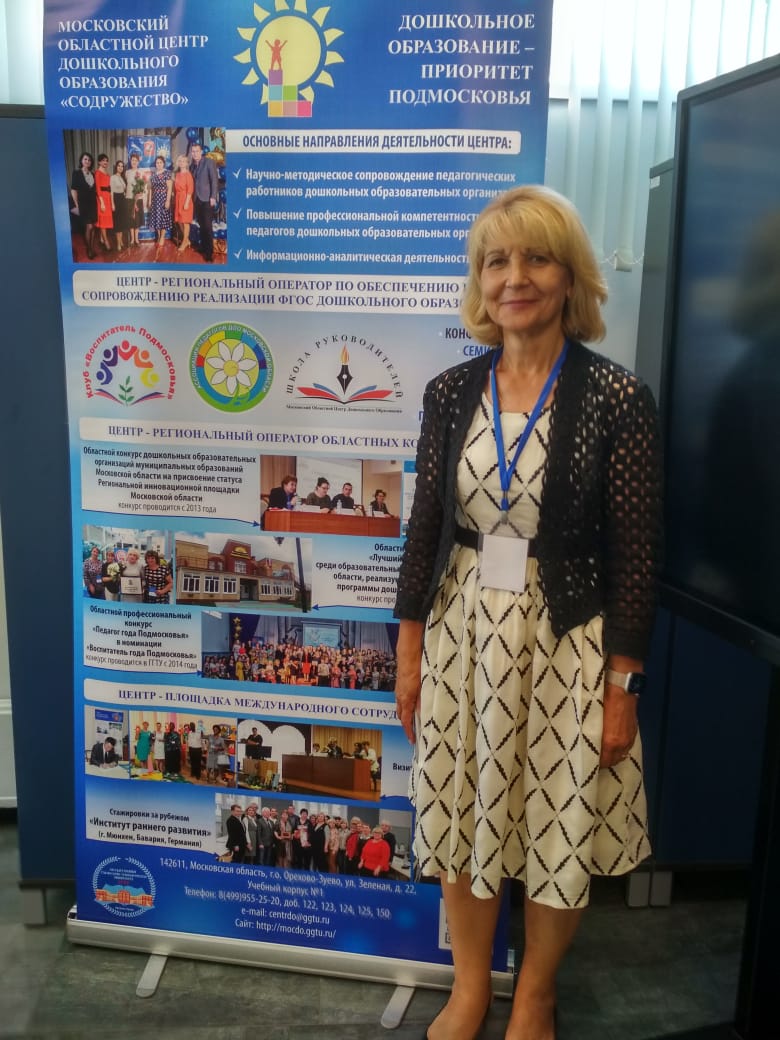 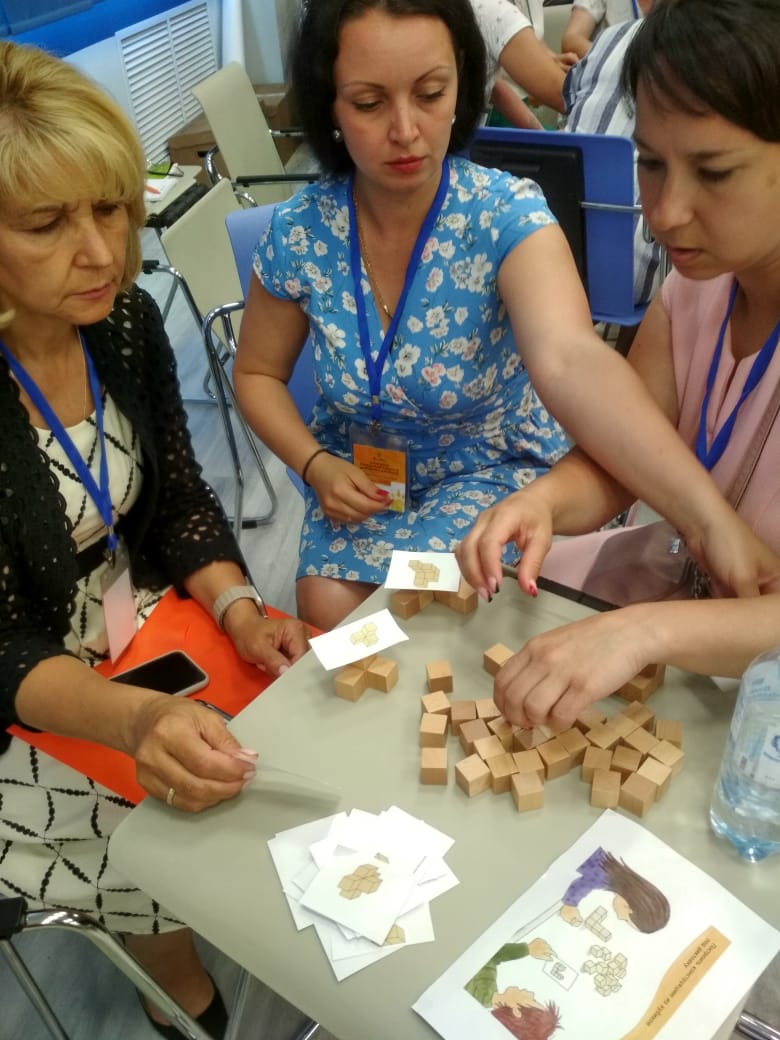 17
Спасибо за внимание!
18